Світова торгівля
Основні риси світового господарства.
Волошин Данил
Підготували
Ананьєва Поліна
Світове господарство –
 сукупність національних економік, які беруть участь у міжнародному поділі праці і взаємопов'язані системою міжнародних економічних відносин.
Міжнародні 
економічні 
відносини - система господарських зв'язків між країнами.
Міжнародні економічні відносини – 
система господарських зв'язків між країнами.
На сучасному етапі світове господарство нараховує понад 230 держав, у яких проживає більше 6 млрд. чоловік. Держави, що існують на планеті, відрізняються між собою за рівнем економічного розвитку, належністю до певних соціальних і політичних систем.
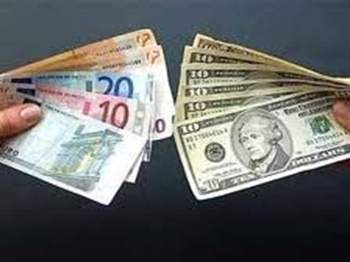 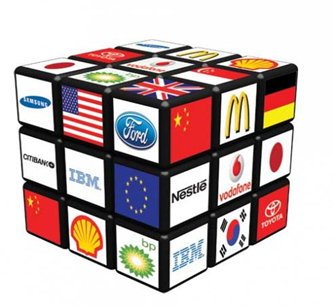 Глобалізація - процес посилення взаємозалежності країн внаслідок збільшення масштабів і обсягів міжнародних економічних відносин на основі інформаційних і комунікаційних технологій.
наслідки глобалізації
позитивні
негативні
Посилення залежності країн від впливу міжнародної економічної системи
· Досягнення високих і стабільних темпів економічного зростання
Втрата характерних особливостей національних економік
· Підвищення загального рівня життя
· Часткова втрата здатності уряду країн самостійно керувати політикой та економікою
· Злиття фінансових капіталів
Світовий товарний ринок - система обміну товарами та послугами між  країнами.
Вплив зовнішньої торгівлі на розвиток національної економіки
доповнення відсутніх, але необхідних елементів виробництва (ресурси, техніка і т.д.)
підвищення конкурентоспроможності національної продукції завдяки міжнародній конкуренції
максимізація національного  доходу за рахунок зменшення витрат на основі міжнародного поділупраці
створення сприятливих умов для розширення масштабів виробництва (особливо для малих країн)
МІЖНАРОДНИЙ РУХ КАПІТАЛУ - однобічне переміщення за кордон певної вартості в товарній чи грошовій формі з метою отримання прибутку чи підприємницької вигоди.
Три види міжнародного капіталу:
експорт (імпорт)
 підприємницького
 капіталу
експорт (імпорт) 
позичкового 
капіталу
міжнародна допомога
Міжнародна спеціалізація-
спрямованість економіки 
країни на випуск певного 
виду продукції.
Транснаціональні корпорації 
(ТНК) - найбільші компанії, 
які мають щорічний оборот не менше 100 
млн дол США, філії не менше ніж в шести країнах світу, частина активів за кордоном - не менше 25%.
Економічна інтеграція — форма інтернаціоналізації господарської діяльності (виробництва), зближення та поглиблення взаємодії національних економік. Вона зумовлена зростом продуктивних сил, підвищенням рівня виробництва та науково-технічною революцією
Фактори, що зумовлюють збільшення обсягів зовнішньої торгівлі
Розвиток процесів економічної інтеграції
Розвиток міжнародної інвестиційної 
діяльності
Розвиток міжнародної спеціалізації 
і кооперування виробництва
Активна діяльність транснаціональних 
корпорацій
ЗАВДАННЯ ДЛЯ САМОКОНТРОЛЮ
Глобалізація-це..? 
Світове господарство-це..?
Назвіть фактори ,що зумовлюють збільшення обсягів зовнішньої торгівлі
Система обміну товарами та послугами між  країнами – характеристика поняття…..?
Основними форми міжнародних економічних відносин є….?
Посилення залежності країн від впливу міжнародної економічної системи – це позитивний чи негативний наслідок глобалізації?
Міжнародні економічні відносини – це…?
Назвіть основні види міжнародного капіталу…
Продовжіть речення:  
                 Транснаціональні корпорації (ТНК) - найбільші компанії, які мають щорічний оборот….
Економічна інтеграція- це…?
Дякую за перегляд